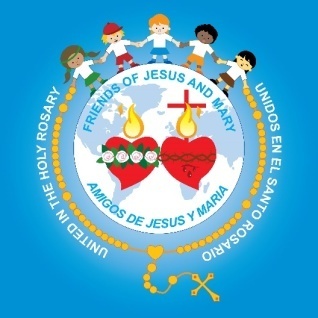 FRIENDS OF JESUS AND MARY
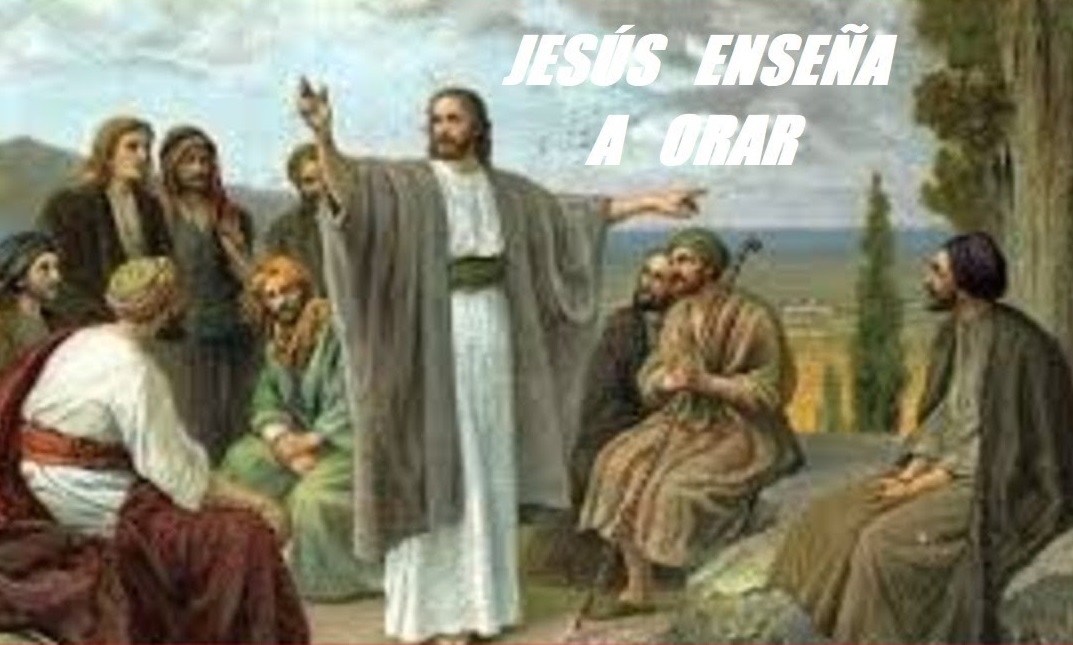 Jesus Teaches to Pray
Prayer Group for Children
Cycle C- XVII Sunday in Ordinary Time
Gospel of Luke 11, 1-13

www.fcpeace.org
LUKE 11,1-13 THE LORD’S PRAYER  https://youtu.be/PbY7Z0-ldLE
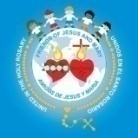 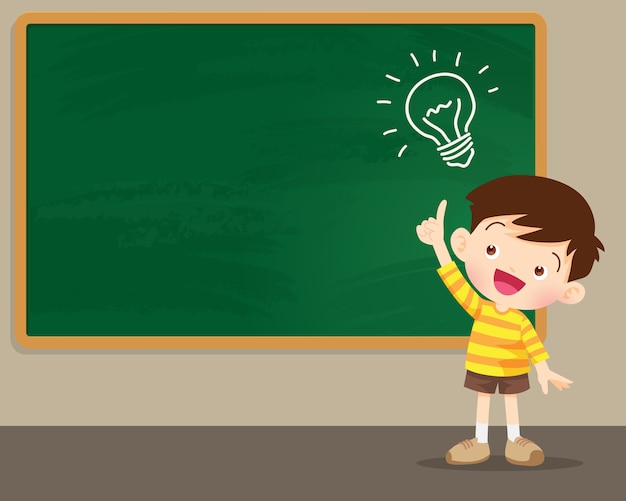 REFLECTION
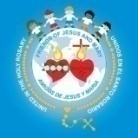 The apostles ask Jesus to teach them to pray.
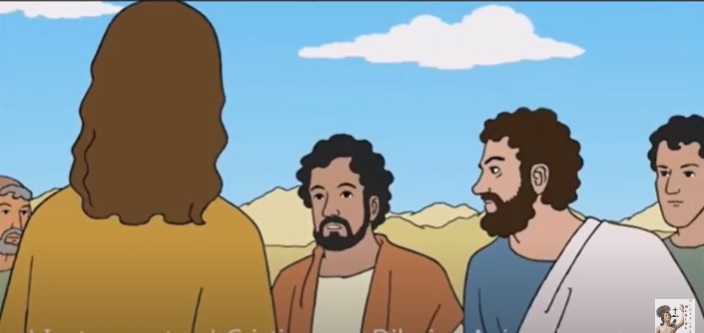 How does He teach them?
…with the “Our Father”
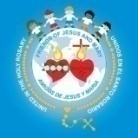 OUR FATHER WHO ARE IN HEAVEN
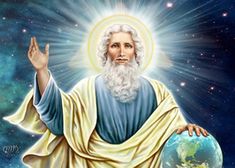 Jesus teaches us to call God our Father! What a privilege!
Describe your Father in Heaven?
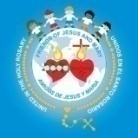 …Almighty, strong, eternal… …
Loving, merciful, good, generous…
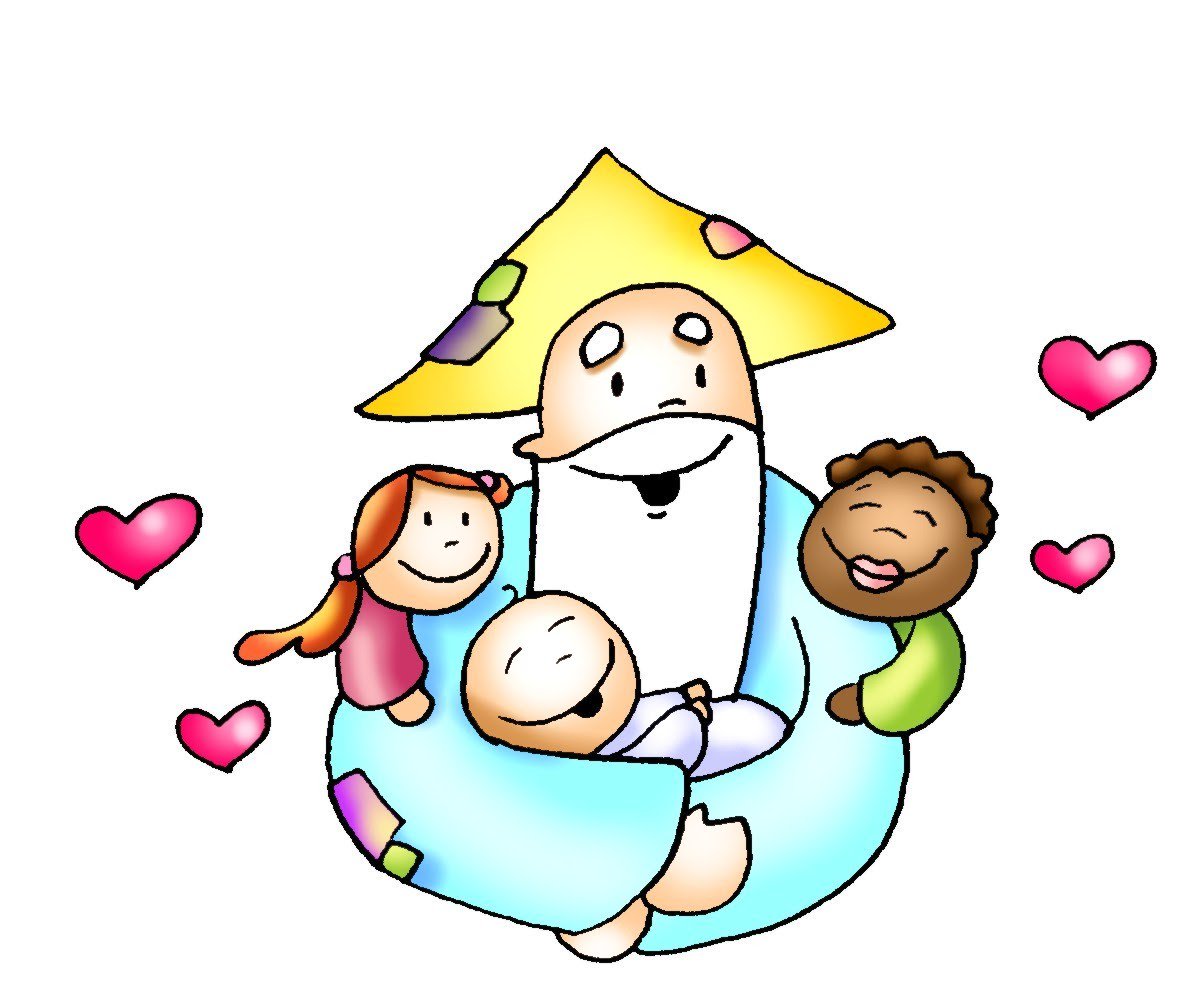 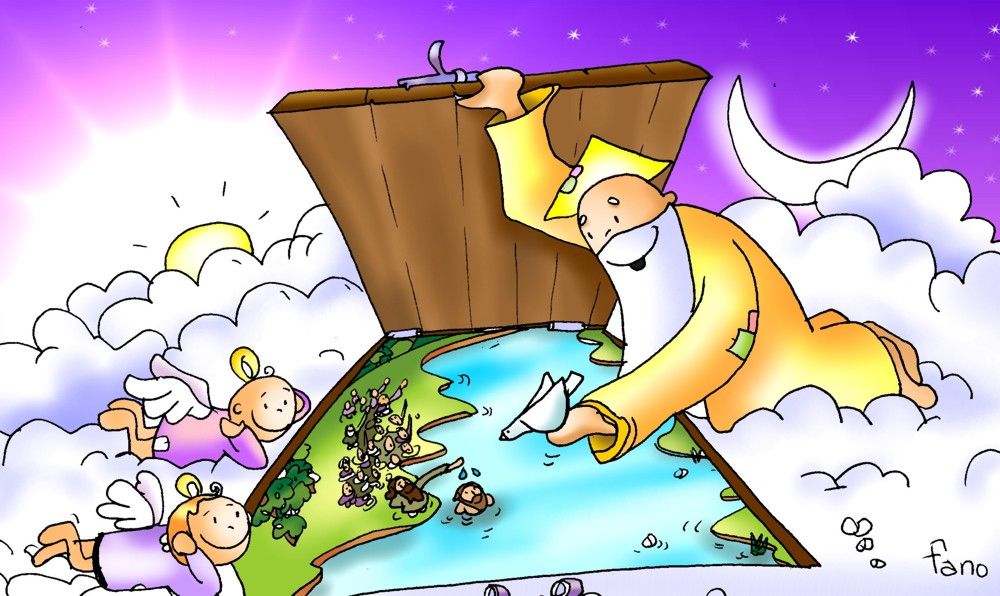 He loves us, takes care of us, guides us…
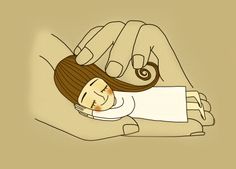 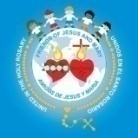 HOLY IS YOUR NAME
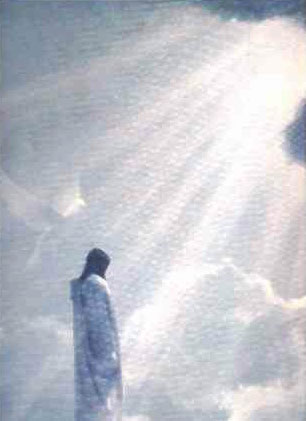 How do we keep holy His name?
We only use His name with great respect :
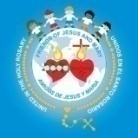 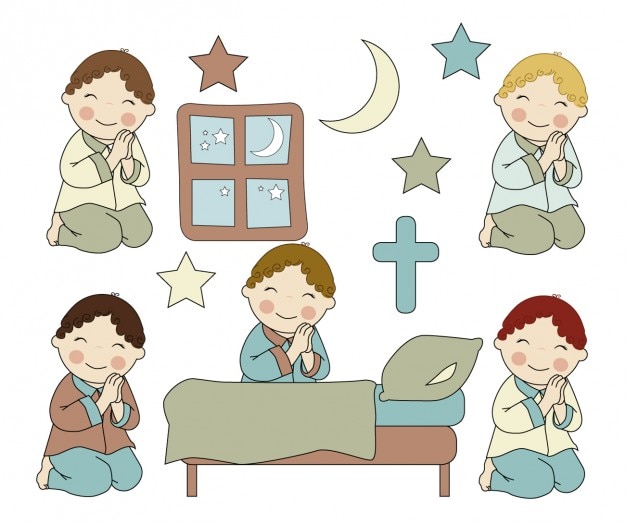 When we are praying,
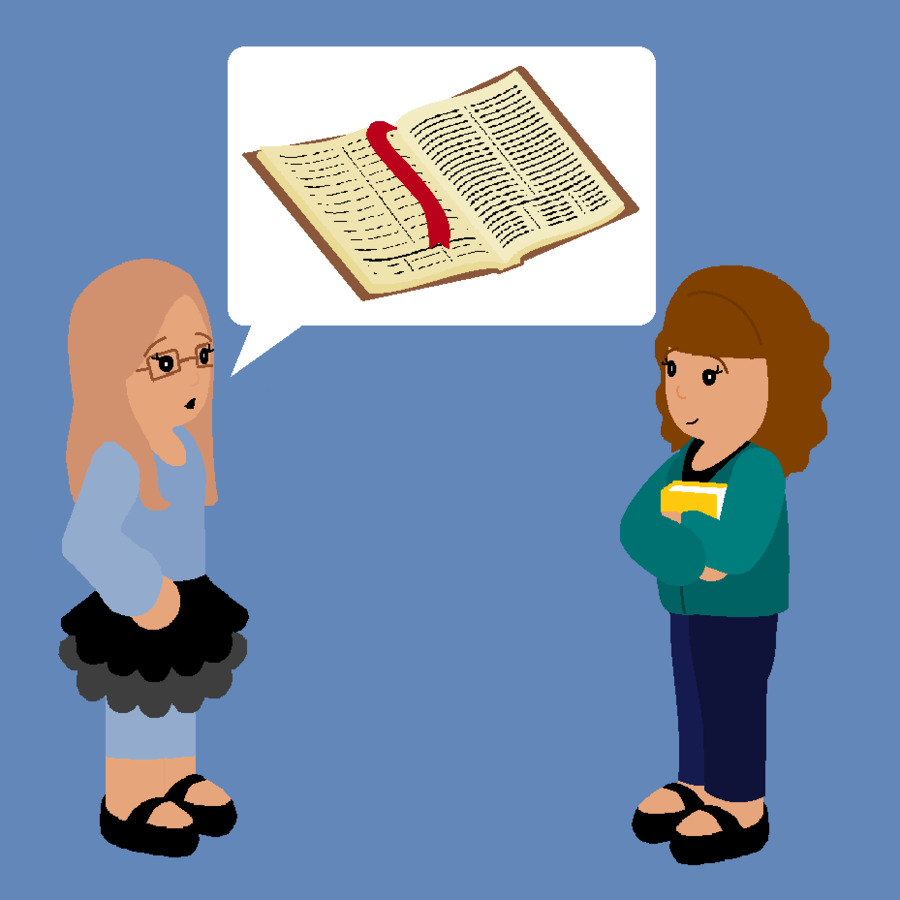 Or speaking well of Him to others.
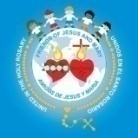 YOUR KINGDOM COME,
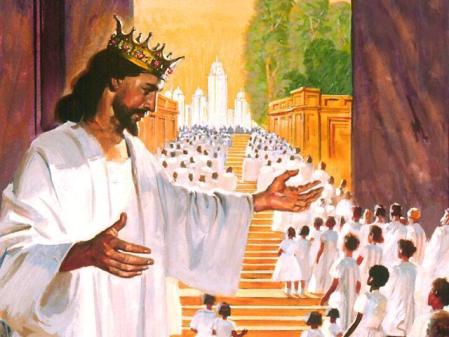 YOUR WILL BE DONE,
Describe the Kingdom of God that we want to bring to earth?
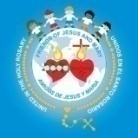 Everyone loves and praises God…
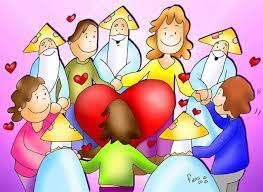 There is peace, joy, and unity.
Everyone does His will.
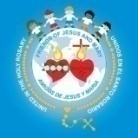 GIVE US THIS DAY OUR DAILY BREAD.
Do we recognize that everything good we have comes from God?
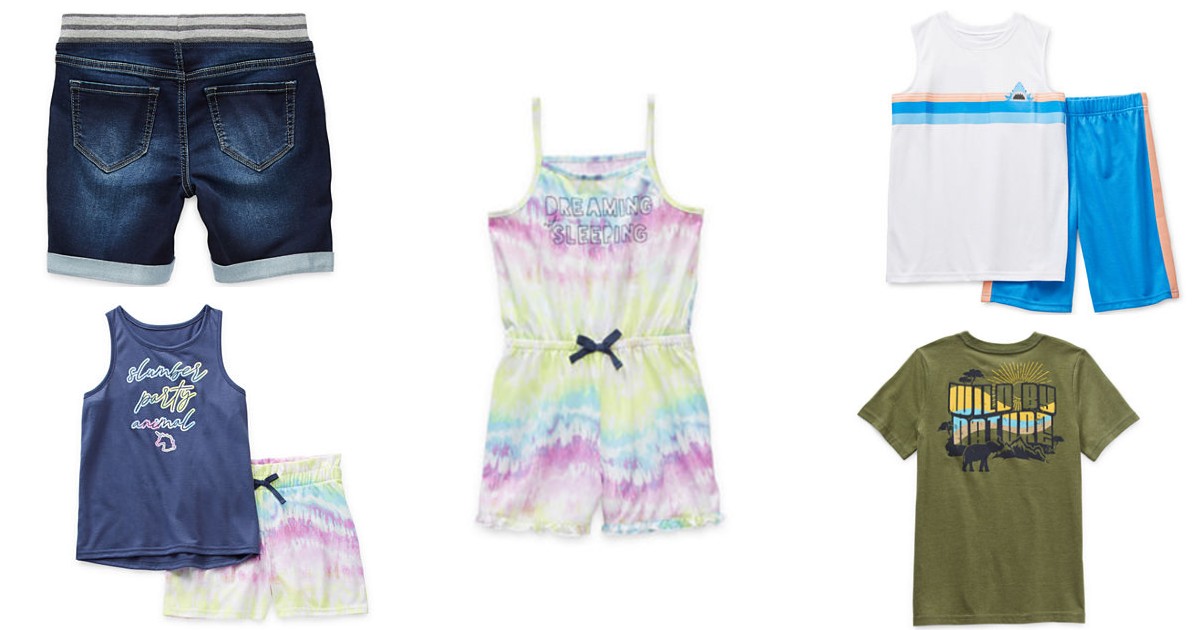 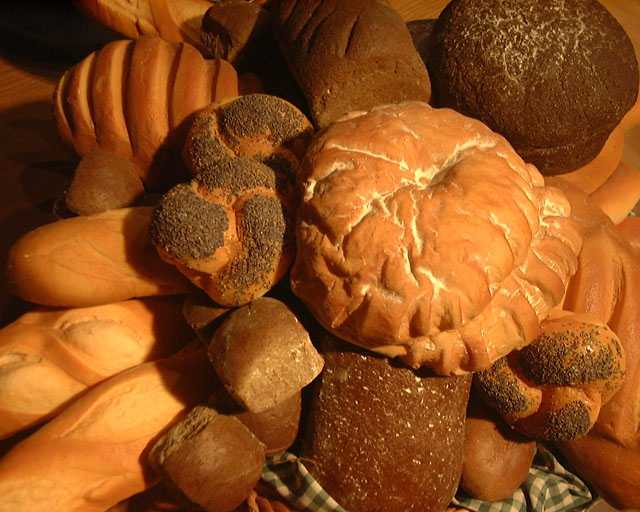 Clothe
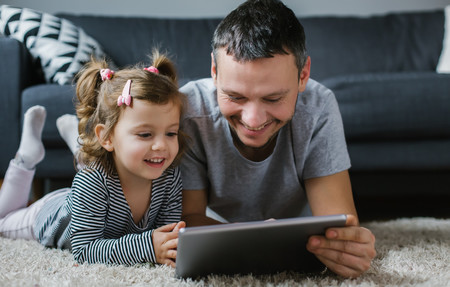 Family…
Food
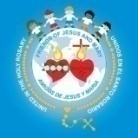 And the Bread of Life…
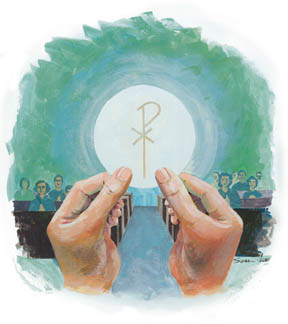 Jesus present in the Eucharist.
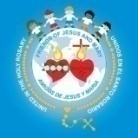 AND FORGIVE US OUR TRESPASSES (SINS),
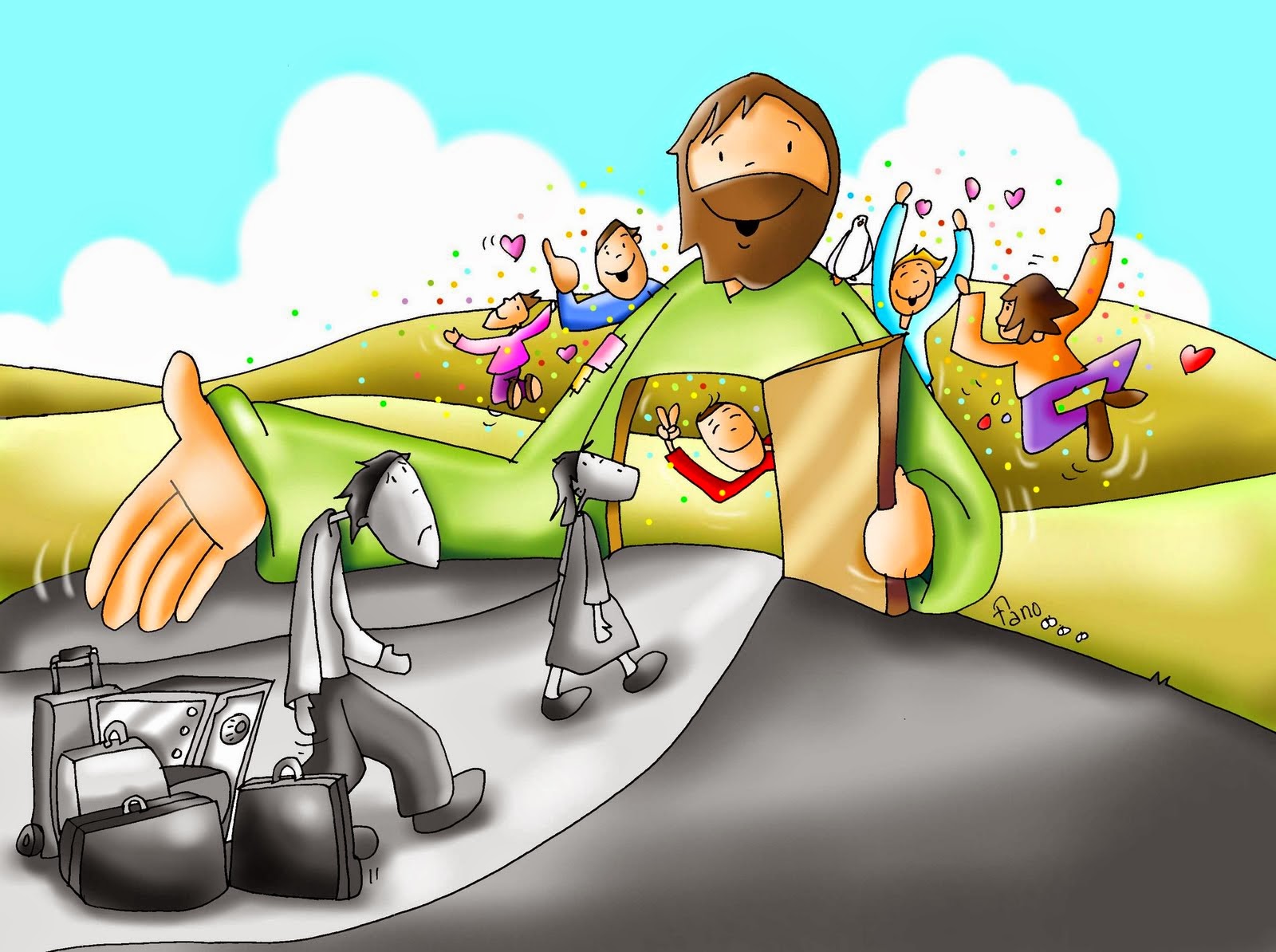 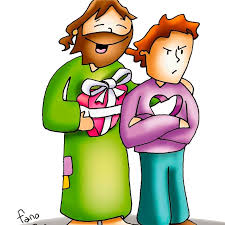 Without God’s forgiveness, we do not enter Heaven.
Do we ask God for forgiveness for our sins every day?
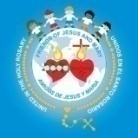 AS WE FORGIVE THOSE WHO TRESPASS (SIN) AGAINST US.
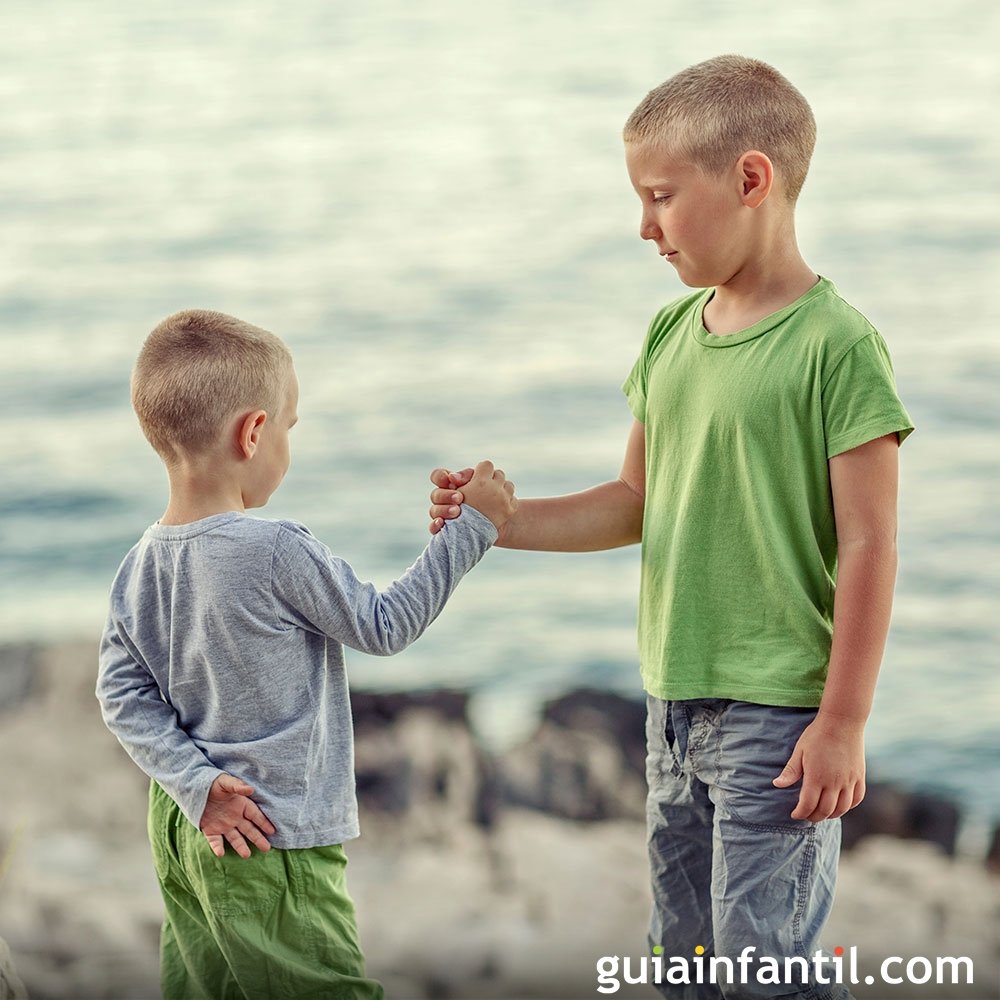 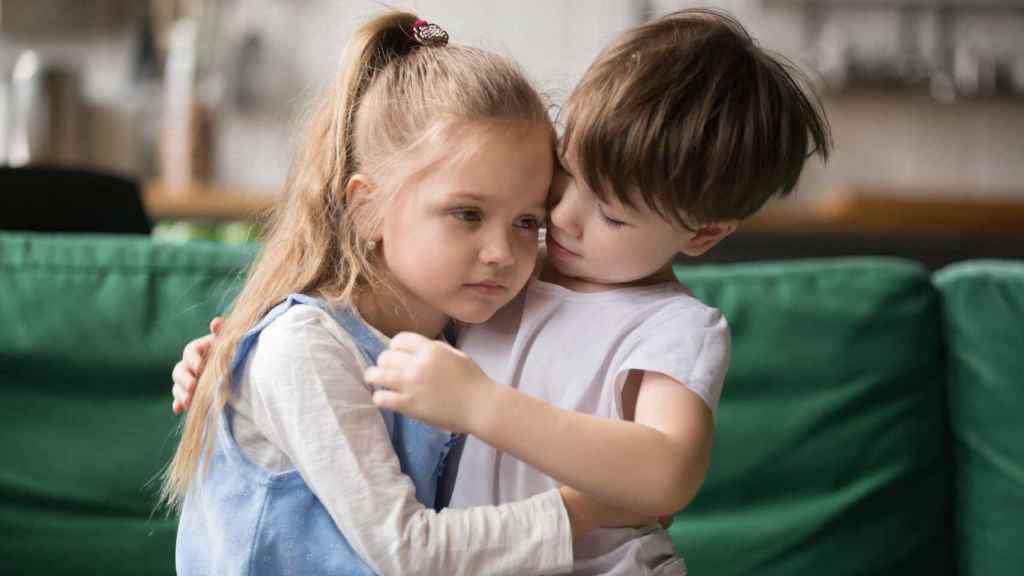 Jesus teaches us that we must forgive others so God may forgive us.
Is there someone you cannot forgive?
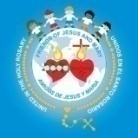 AND LEAD US NOT INTO TEMPTATION,
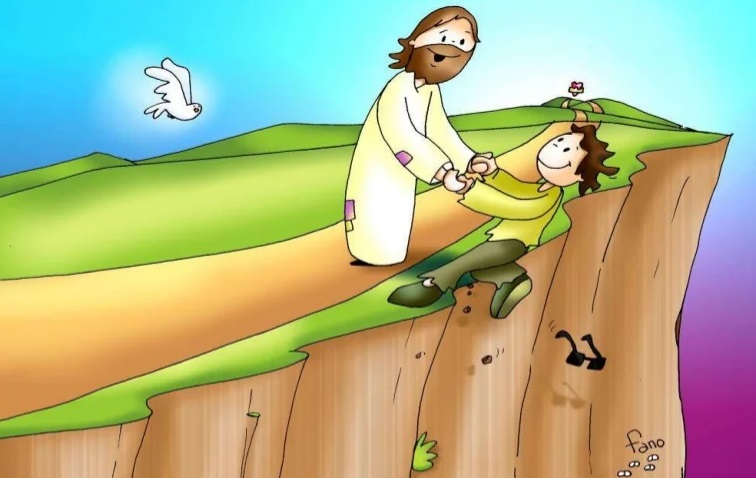 What is temptation?
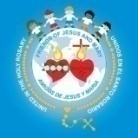 It is when we want to do something we know we should not do.
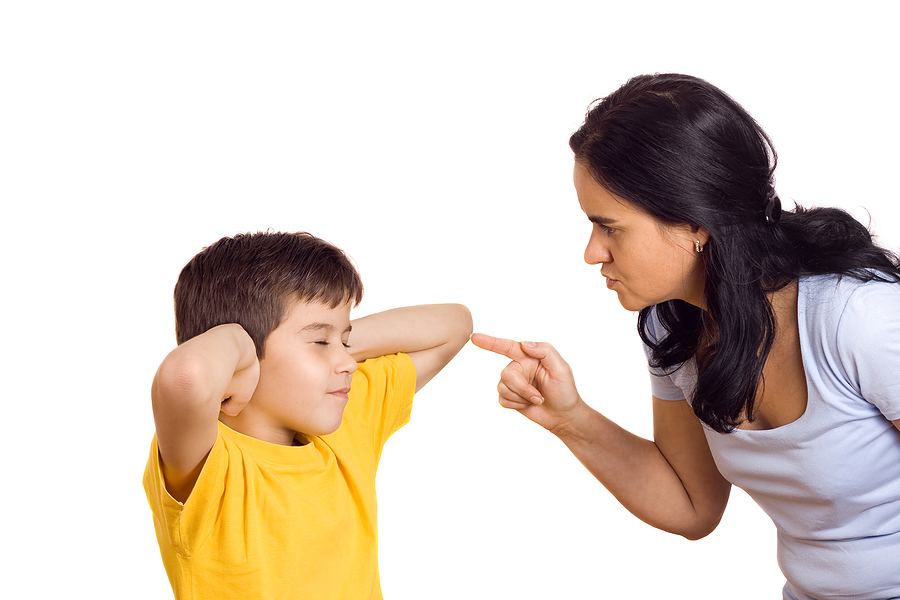 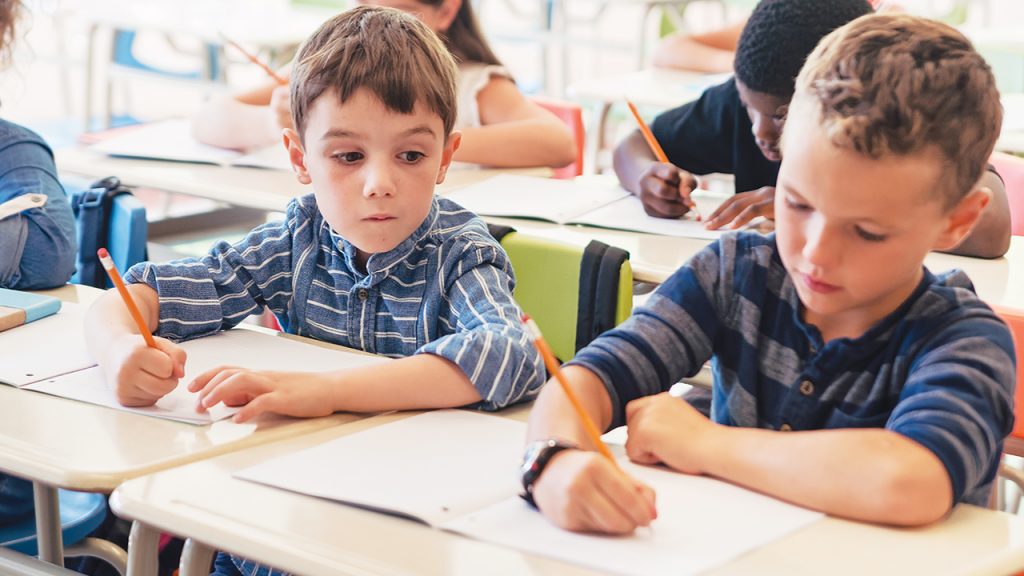 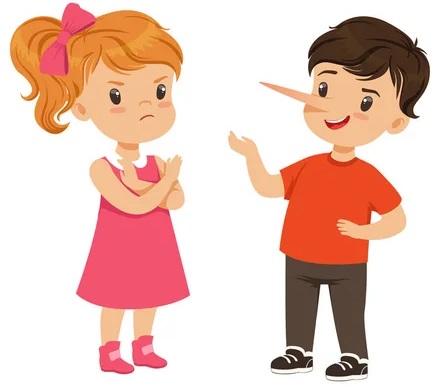 DISOBEY
COPY
LIE
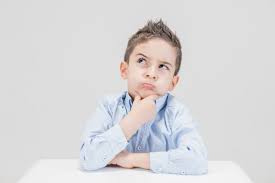 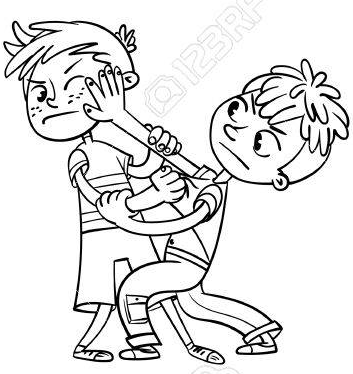 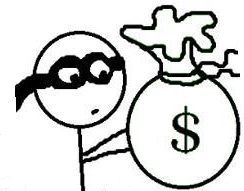 STEAL
FIGHT
It is only a sin when we say YES to temptation.
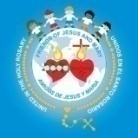 BUT DELIVER US FROM EVIL
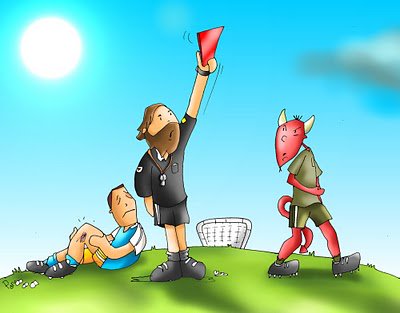 We ask God for help because we are weak and 
He is ALMIGHTY and can save us.
AMEN
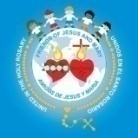 To teach them to pray, Jesus also tells them a parable about a friend who needed 3 loaves of bread.
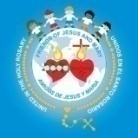 What does Jesus want to teach us in this parable?
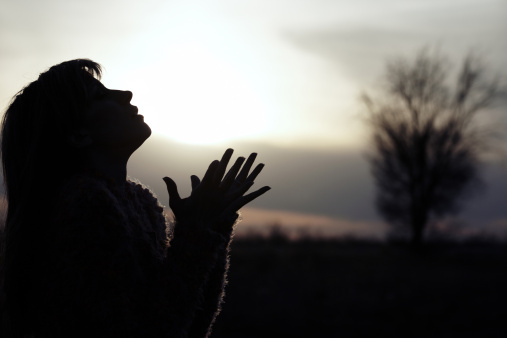 Persevere in prayer. A good father always wants to give good things to their children. If it is good for us, with persistent prayer, God will give us what we need.
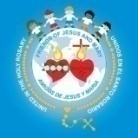 What does God always want to give us?
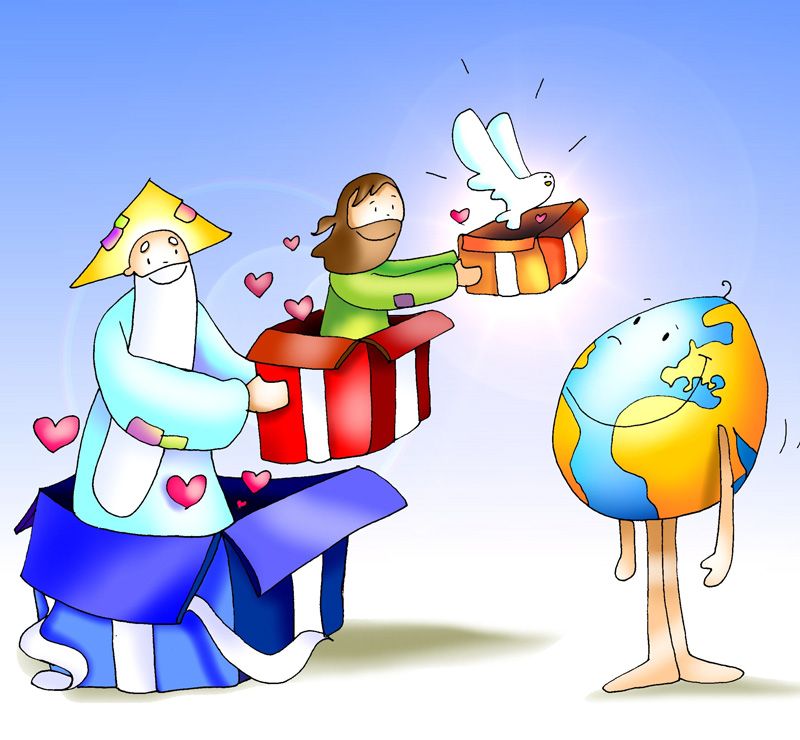 The Holy Spirit to help us get to Heaven.
Always pray: Come, Holy Spirit, Come.
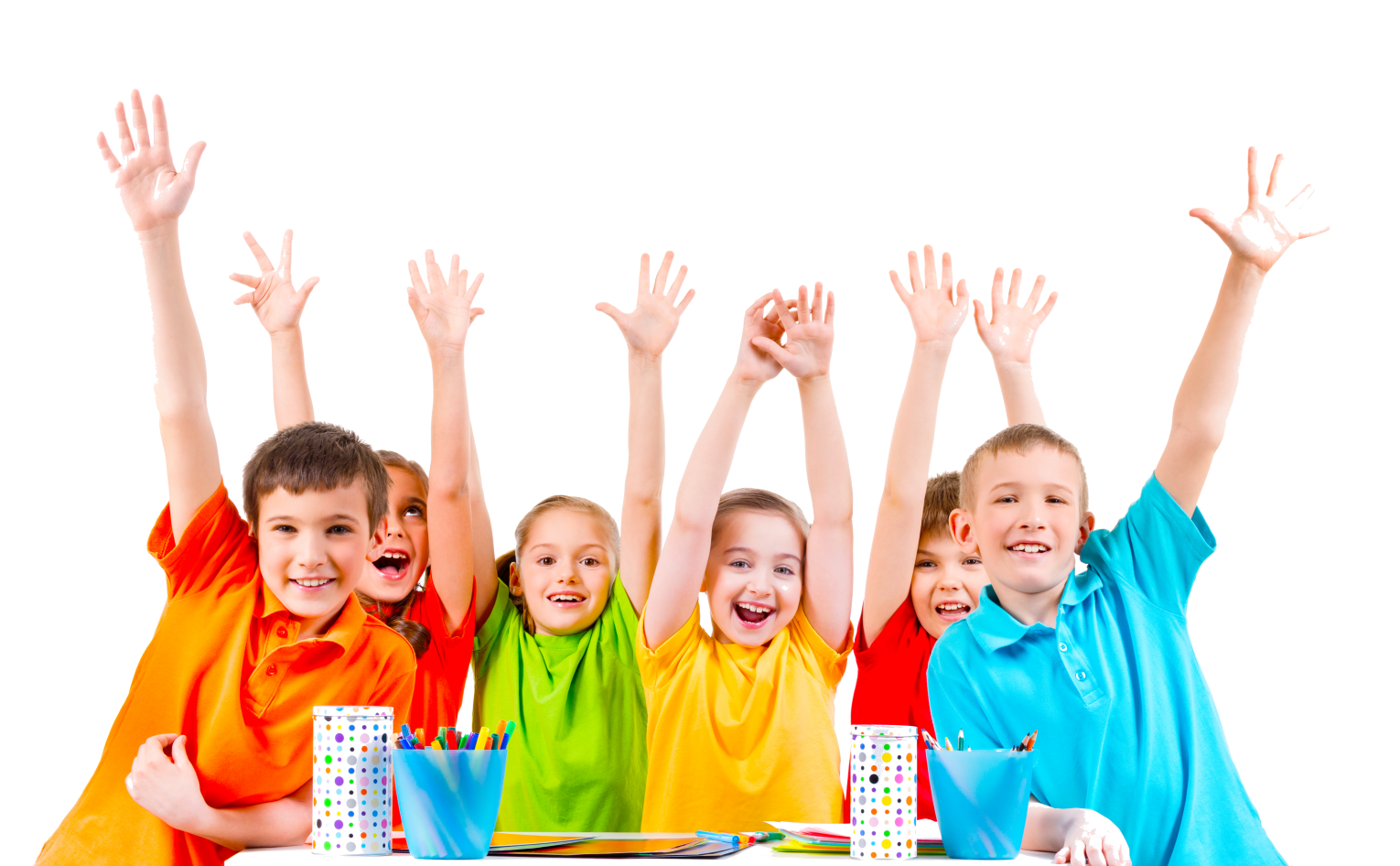 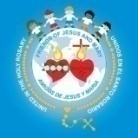 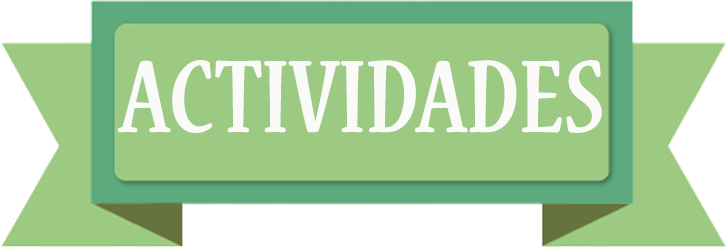 ACTIVITIES
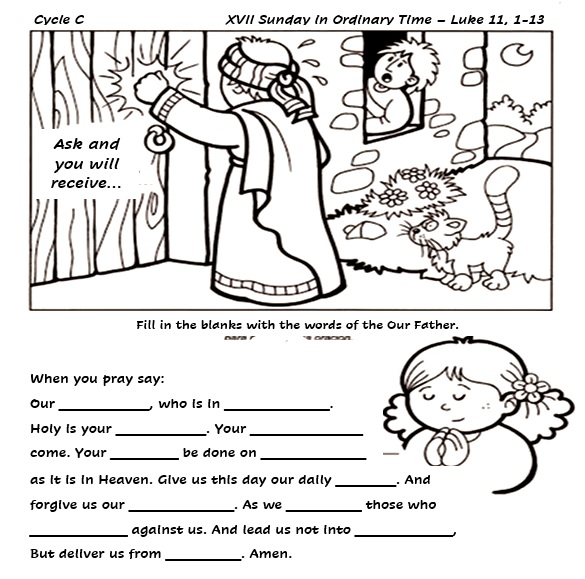 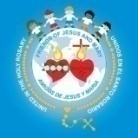 Heaven
Father
Kingdom
name
earth
will
bread
trespasses
forgive
trespass
temptation
evil
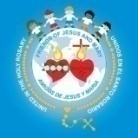 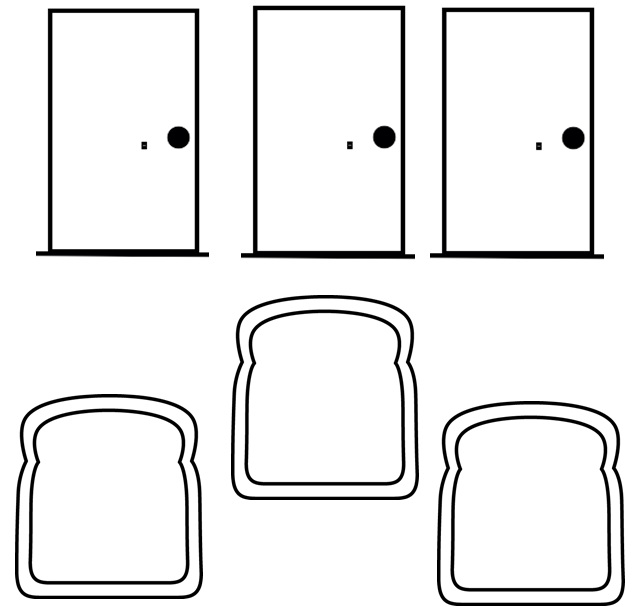 Draw or cut the doors and breads. Write on the doors what you are asking of God. On the breads, write the blessings God has given you. Have each child take their door and bread and place it on the altar saying, “Jesus, I know you always listen.”
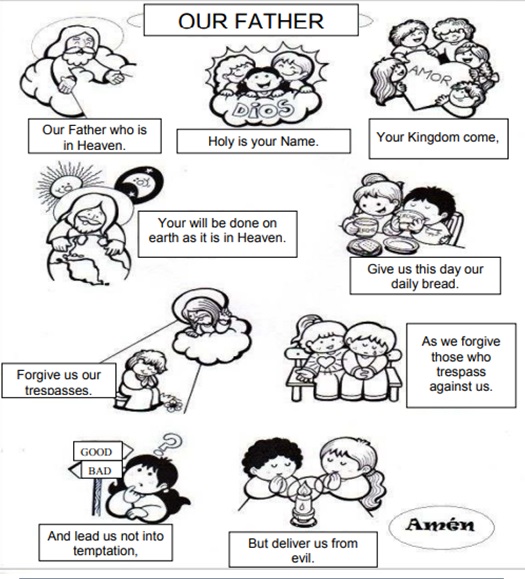 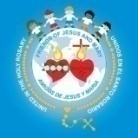 COLOR
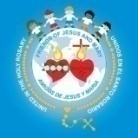 PRAYER
Lord, teach me to pray. You are my Father that loves and guides me. Help me to always seek you and to do your Holy will. I know you always listen to me and want the best for me. Send your Holy Spirit in me. Amen.
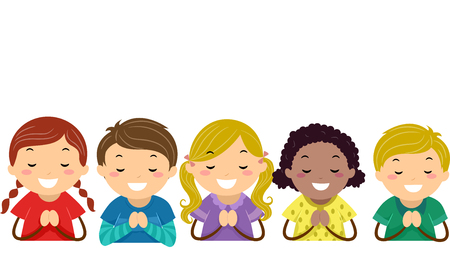 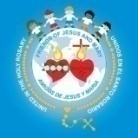 Song: Our Father, Lord’s Prayer (3-7 years) https://youtu.be/oQUordwB6IQ)
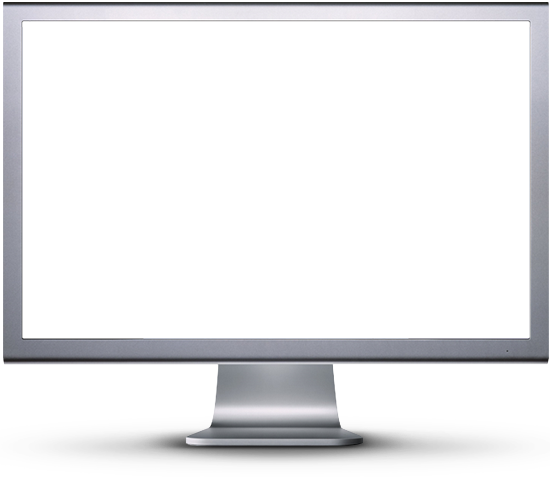 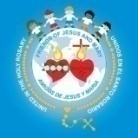 Song: Good, Good Father (8+ years)
https://youtu.be/qlsQrycKKsY
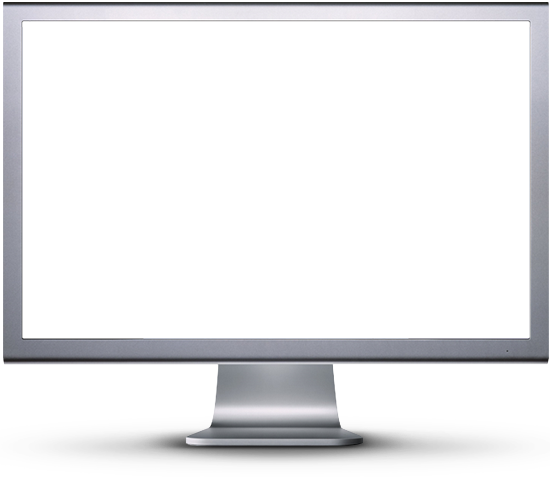